Plustid - Regionen
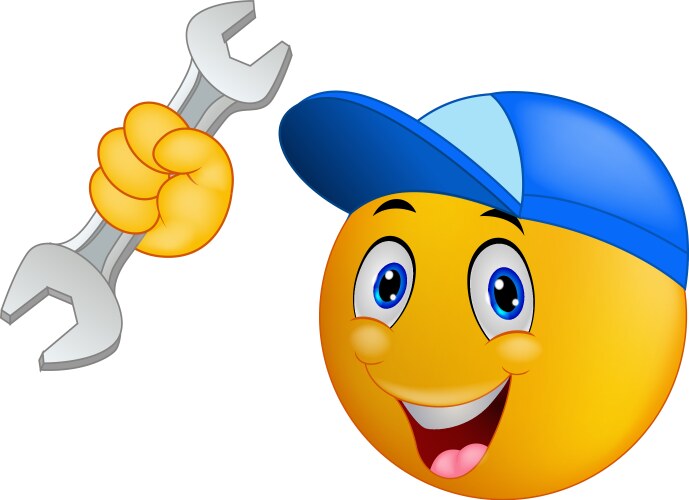 § 12A PLUSTID
Stk. 1.Der kan mellem den enkelte ansatte og arbejdsgiveren aftales en individuel arbejdstid, der er højere end fuldtidsansættelse.
BEMÆRKNINGER:Der kan først indgås aftale om plustid efter 3 måneders ansættelse, og ordningen er frivillig. Tillidsrepræsentanten orienteres om indgåede aftaler.
Stk. 2.Den individuelt aftalte gennemsnitlige ugentlige arbejdstid kan maksimalt udgøre 42 timer.
Stk. 3.Lønnen forhøjes forholdsmæssigt på grundlag af det aftalte timetal.
Stk. 4.Der indbetales sædvanligt pensionsbidrag efter de satser og til den pensionskasse, som i øvrigt fremgår af overenskomsten.
….fortsat
Stk. 5.Den forhøjede løn og pension udbetales under fravær, hvor der er ret til løn, f.eks. under sygdom, barselsorlov, ferie og omsorgsdage.
Stk. 6.En individuel aftale om plustid kan af såvel den ansatte som arbejdsgiveren opsiges i henhold til funktionærlovens bestemmelser. Efter varslets udløb vender den ansatte tilbage til den beskæftigelsesgrad, som gjaldt før indgåelse af plustidsaftalen.
Stk. 7.En ansat, der uansøgt afskediges fra sin stilling, har dog altid ret til at vende tilbage til sin tidligere beskæftigelsesgrad 3 måneder før fratrædelsestidspunktet, hvis vedkommende ønsker det.
BEMÆRKNINGER:Rammeaftalen om decentrale arbejdstidsaftaler [OK 11.05.2] giver de lokale parter mulighed for i øvrigt at indgå aftaler som fraviger gældende centrale aftaler om arbejdstid. Permanente ledige timer skal tilbydes deltidsansatte i henhold til Aftale om deltidsansattes adgang til et højere timetal før aftale om plustid kan indgås.
[Speaker Notes: Ved forhøjet timetal ”plustid” betales først overarbejde efter det aftalte ugentlige timetal]
Plustid - kommunen
]§ 15. Højere individuel arbejdstid (Forsøgsordning indtil 31. marts 2026)
Stk. 1
Ansættelsesmyndigheden og den enkelte ansatte kan indgå aftale om forøgelse af arbejdstiden ud over (gennemsnitlig) 37 timer om ugen til maksimalt (gennemsnitlig) 42 timer om ugen.
Stk. 2
Bemærkning
Der kan indgås aftale om højere individuel arbejdstid med virkning fra ansættelsen, og ordningen er frivillig. Højere individuel arbejdstid må ikke være en forudsætning for ansættelse.
Opmærksomheden henledes på tjenestestedets pligt til at tilbyde ledige timer til deltidsansatte, jf. Aftale om deltidsansattes adgang til højere timetal (4.85).
Tillidsrepræsentanten orienteres om indgåede aftaler.
Lønnen forhøjes forholdsmæssig på grundlag af det aftalte timetal, og der indbetales 
pensionsbidrag af den forhøjede løn.
….fortsat
Stk. 3
Den forhøjede løn udbetales under fravær, hvor der er ret til løn, fx fravær på grund af sygdom, barsel, ferie og omsorgsdage. Den forhøjede løn lægges også til grund ved beregning af fx efterindtægt.
Stk. 4
Eventuel rådighedsforpligtelse og rådighedstillæg fortsætter uændret, medmindre andet aftales.
Stk. 5
En individuel aftale kan af såvel den ansatte som ansættelsesmyndigheden opsiges med 3 måneders varsel til udgangen af en måned, medmindre andet aftales. Efter varslets udløb vender den ansatte tilbage til den beskæftigelsesgrad, som gjaldt før indgåelse af aftalen om højere individuel arbejdstid.
Stk. 6
En ansat, som afskediges uansøgt fra sin stilling, har dog altid ret til at vende tilbage til sin tidligere beskæftigelsesgrad 3 måneder før fratrædelsestidspunktet.
Bemærkning:
Højere individuel arbejdstid anvendes inden for gældende arbejdstidsregler. 
Der henvises i øvrigt til Aftale om deltidsansattes adgang til højere tjenestetid 
(04.85).[O.24]
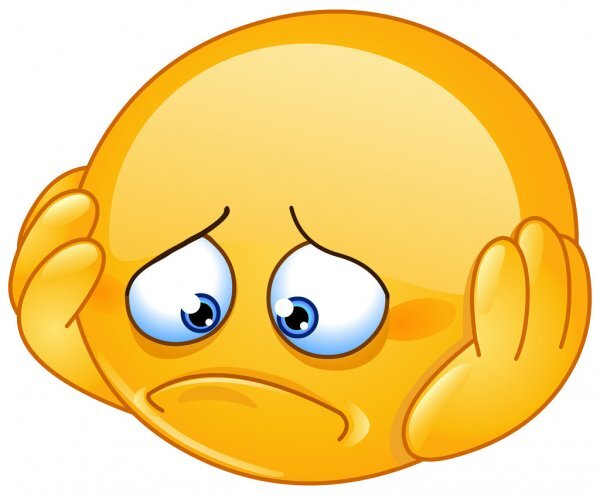 Kan jeg fortryde?
Hvis du har aftalt med din leder at gå op på fx 40 timer, men du finder ud af, at det alligevel ikke er noget for dig, så kan du opsige aftalen igen. 

Som kommunalt ansat er der et opsigelsesvarsel på aftalen på tre måneder.

På det regionale område følger det dit individuelle varsel, som kan være en til seks måneder afhængigt af, hvor længe du har været ansat.
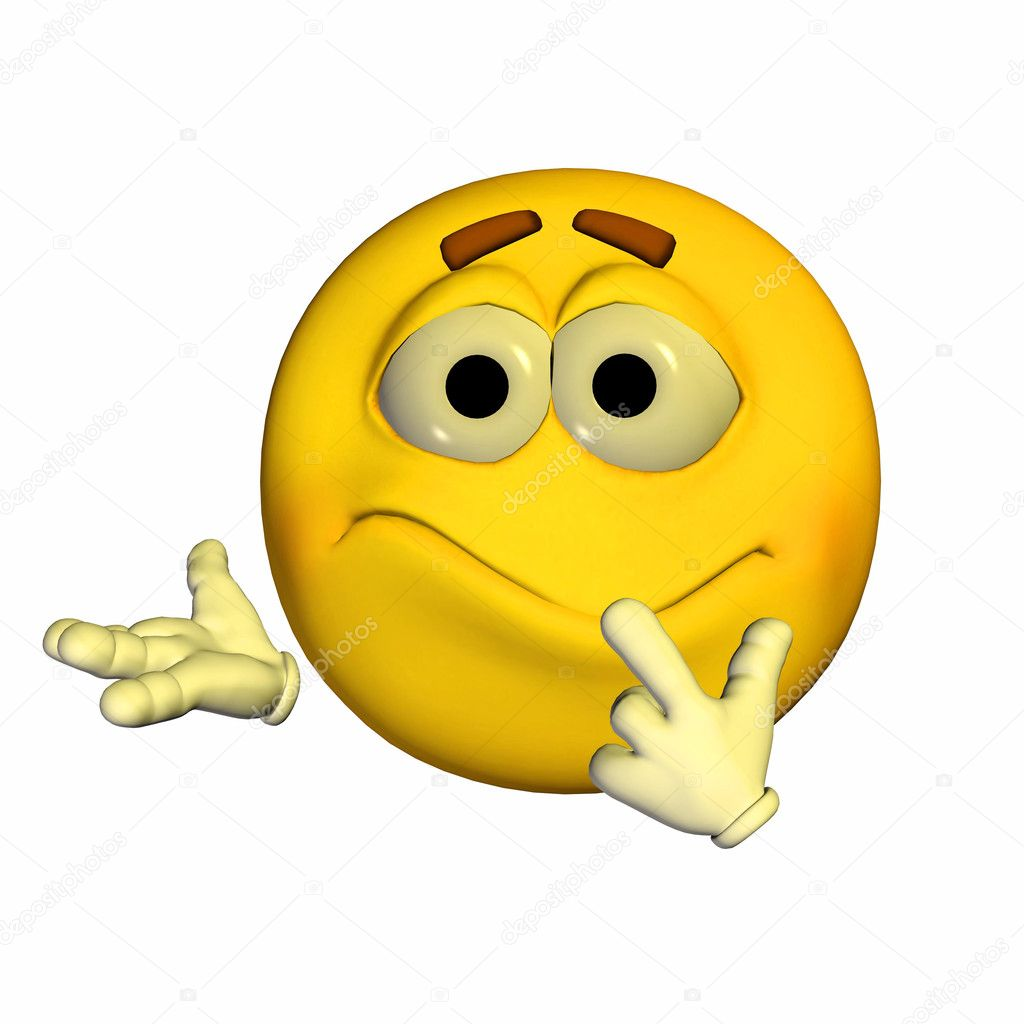 Hvad med deltidsansatte?
Ordningen om plustid gælder for fuldtidsansatte socialpædagoger. 

Hvis der er ubesatte timer på din arbejdsplads, skal de tilbydes til dine kolleger på deltid først – ligesom det hele tiden har været tilfældet.

Hvis de deltidsansatte ikke ønsker timerne, kan du lave en aftale med din leder om at gå op på maksimalt 42 timer.
Gælder det alle socialpædagoger?
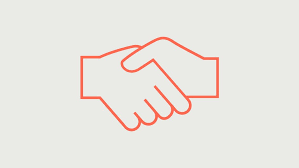 Ordningen om plustid gælder for socialpædagoger på

Døgnoverenskomsterne i kommunerne og regionerne
værkstedsassistenter i kommunerne og regionerne
ansatte på PFF-overenskomsten i kommunerne og
overenskomsten for særlige stillinger i kommunerne

Ordningen gælder ikke for ledere på lederoverenskomsten eller for omsorgs- og pædagogmedhjælpere.
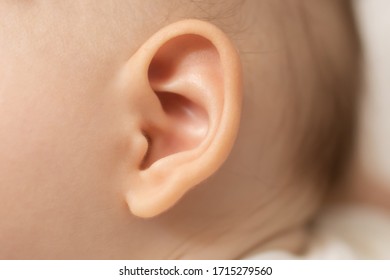 Spørgsmål 1
Mit barn skal have operation ved ørelægen – her bruger jeg barns første sygedag ? 

Kan jeg det               JA                             NEJ
Spørgsmål 2
Min kone er på barsel – 
Kan jeg tage barns første syge dag på storebror ?

 KAN jeg det?       JA                  NEJ
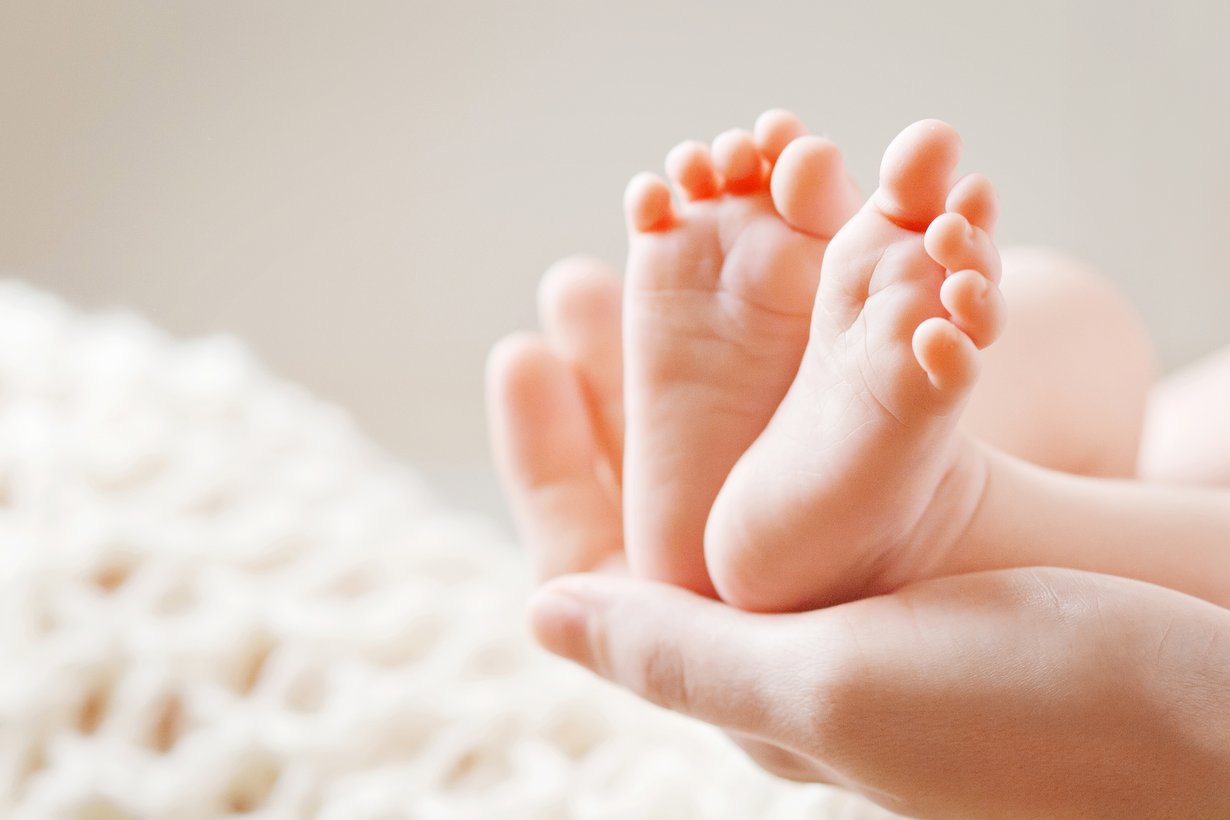 Spørgsmål 3
Jeg har dagvagt – nu siger lederen jeg blot skal komme i aftenvagt 
 
Kan lederen det  ?

                 JA                   NEJ
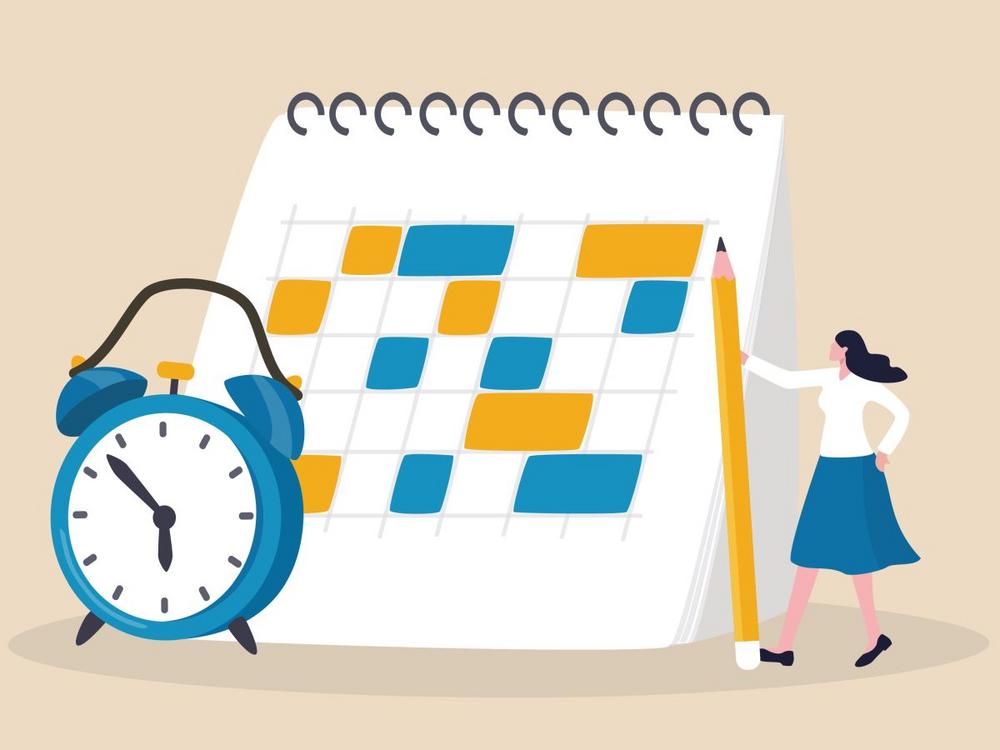 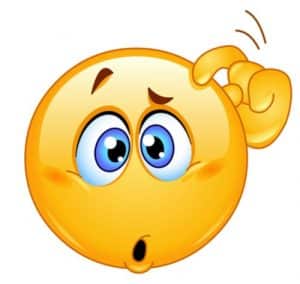 Spørgsmål 4
Jeg har aftenvagt fra 15.00 -23.00. 
Min mand kommer hjem 16.00.
 Skal jeg møde på arbejde efter kl. 16.00 – 23.00?

Skal jeg det?               JA                             NEJ
Kommunalt ansatte 64.01
§17. Barns 1. og 2. sygedag
Stk. 1Der kan gives hel eller delvis tjenestefrihed med løn til pasning af et sygt barn på dettes første og anden sygedag hvis:
	barnet er under 18 år og
	har ophold hos den ansatte, og
	fravær er nødvendigt af hensyn til barnet, og
	det er foreneligt med forholdene på tjenestestedet.
Hvis den ansatte misbruger ordningen, kan adgang til fravær inddrages.

Bemærkning:
I vurderingen af, om der skal gives tjenestefrihed, indgår en afvejning af barnets alder og sygdommens karakter. Tjenestefrihed afregnes ikke som sygefravær.

Stk. 2Der udbetales sædvanlig løn, dog ikke arbejdsbestemte og arbejdstidsbestemte tillæg.
Regionen – 32.38.1
§ 14. BARNS FØRSTE OG ANDEN SYGEDAG
Stk. 1.
Ansatte har efter anmodning i det enkelte tilfælde adgang til hel eller delvis tjenestefrihed på et barns første og anden sygedag, når følgende betingelser er opfyldt:

	Barnet er under 18 år og har ophold hos den ansatte,
	fravær er nødvendigt af hensyn til barnet, og
	det er foreneligt med forholdene på tjenestestedet.
BEMÆRKNINGER:
I vurderingen af, om der skal gives tjenestefrihed, indgår en afvejning af barnets alder og sygdommens karakter.
Tjenestefriheden regnes ikke som sygefravær, men fraværslisten suppleres med oplysninger om fraværet på grund af barns første og anden sygedag.

Stk. 2.
Under tjenestefrihed efter stk. 1 har den ansatte ret til løn. Der udbetales ikke arbejdsbestemte og arbejdstidsbestemte tillæg.

Stk. 3.
Hvis den ansatte misbruger ordningen, kan adgang til fravær inddrages.
Overenskomst SL og Dansk Erhverv
Hvis du er privat ansat og ansat efter overenskomsten mellem Socialpædagogerne og Dansk Erhverv, har du ret til barns 1. sygedag med løn når barnet er under 18 år.

Er barnet under 14 år og du har været ansat i mindst 9 måneder hos den pågældende arbejdsgiver, har du ret til to yderligere fridag. Disse fridag er dog uden løn.

Hvis du er omfattet af en anden overenskomst, skal du kigge i denne for at se, hvad der gælder ved barns sygdom.
Syge børn
Du har mulighed for fravær med løn ved dit barns første og anden sygedage, når du har et hjemmeværende barn.
Tilfælde der falder udenfor hjemmeværende barn, afgøres efter et konkret skøn over barnets tarv samt tilknytningen til dig. Det vil sige, at der efter en konkret vurdering kan gives frihed ved et barns første og anden sygedag til stedforældre, fordi det afgørende er hensynet til barnets tarv og din tilknytning til barnet.
Vær opmærksom på, at barnets første sygedag ikke kan lægges på andre dage end den første sygedag. Det vil sige, at hvis barnet er syg om søndagen og fortsat syg om mandagen, så er det barnets anden sygedag, du kan holde om mandagen.
Desuden har din arbejdsgiver ret til at vurdere om friheden er nødvendig i det enkelte tilfælde, hvor du i så fald skal sandsynliggøre, at det ikke har været muligt at finde anden pasningsmulighed.Hvis både du og den anden forælder er ansat i det offentlige, kan I dele fraværet mellem jer, men I kan ikke begge holde barnets første og anden sygedag i forlængelse af hinanden
To omsorgsdage pr. barn
Er du offentligt ansat, har du ret til to omsorgsdage med sædvanlig løn pr. kalenderår for hvert barn til og med det kalenderår, hvor barnet fylder syv år. Omsorgsdagene kan afholdes som hele eller halve dage og skal varsles tidligst muligt. Ikke brugte omsorgsdage bortfalder ved årets slutning og kan kun i særlige tilfælde overføres til næste år, fx omsorgsdage fra det år, hvor barnet er født.
Hvis du ikke har nået at holde dine omsorgsdage, og du ikke har krav på at få dem overført, kan du ikke få udbetalt værdien af dem i stedet for.
Du kan læse mere om omsorgsdage i ”Aftalen om fravær af familiemæssige årsager og kigge i §§ 28-30”. Gælder både KL og Regionen.